PRODUCTION TECHNOLOGY OF UNDERUTILIZED VEGETABLE CROPS HVSC 0509 (2+1)
Dr. THRIVENI VANGAPANDU
Assistant Professor (Horticulture)
MSSSoA, CUTM
PRODUCTION TECHNOLOGY OF KALE & COLLARDS
Introduction
Botanical Name: Brassica oleracea var.acephala D.C    - Kale
                                  Brassica oleracea var Viridis      - Collards 
   Family: Brassicaceae
   Chromosome No.: 2n=18 (n=9)
  Mode of pollination: Crosspollinated
  Edible parts : Leaves
Among cole crops Kale and collards are rare grown in kitchen gardens of Kashmir
Both kale and collards are used in raw or cooked form like other leafy greens. 
Kale is Scottish word derived from coles or caulis , term used by the Greeks & Romans referring to the cabbage group like plants.
Kale & collards differ in appearance but have more resemblance with wild cabbage-Coldwarts than any of its other cultivated forms.
Kale is crowned as queen of greens because it has highest in Vitamin-A(9990 IU/100g) and Vitamin C187mg/100g edible portion) among the all crucifers.
It has good source of lutein and anticarcinogenic compounds-particularly contains indoles-regulate estrogen &inhibits colon cancer.
Origin
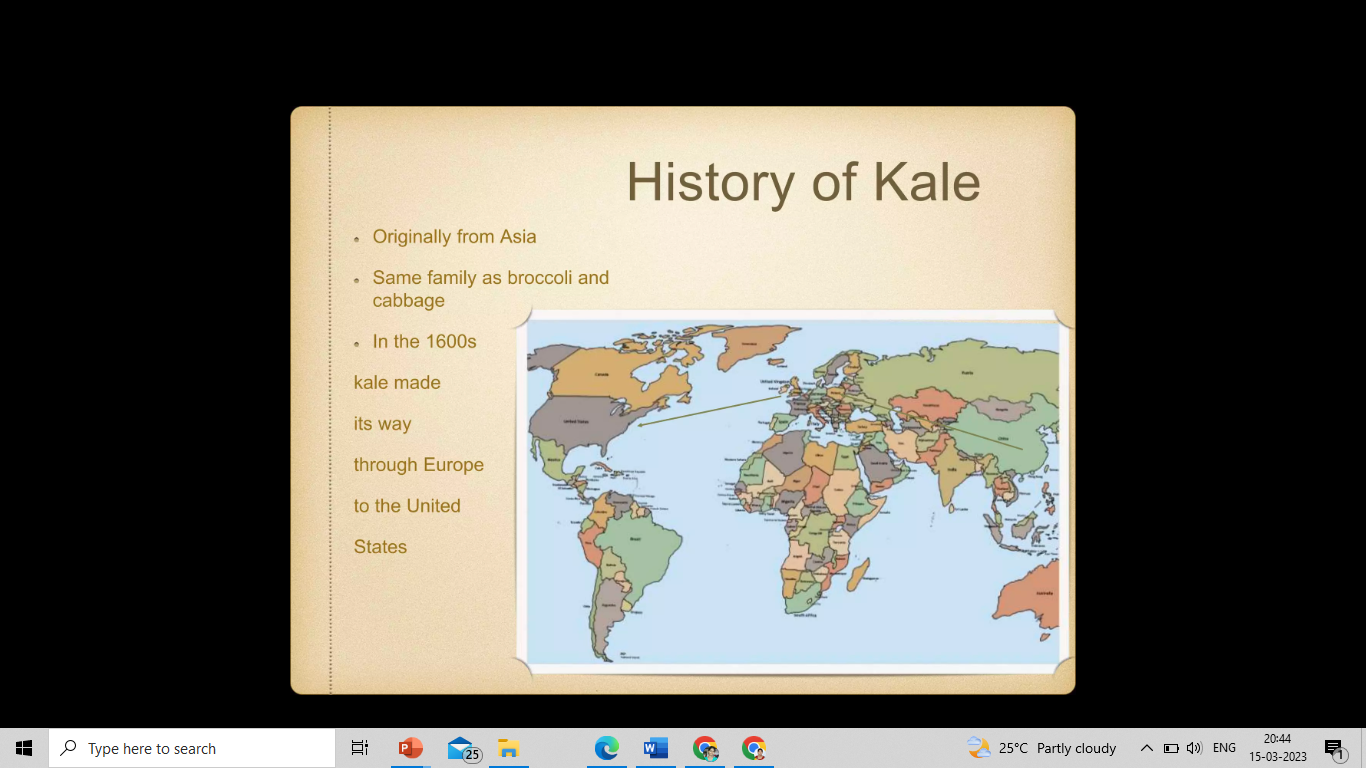 Its center of origin is Mediterranean region.
Kale & collards differ in appearance but have more resemblance with wild cabbage-Cold warts- Brassica oleracea var. sylvestris than any of its other cultivated forms.
In  the 1600s kale made its way through Europe to the United states.
However its introduced in India during 19th century.
Continued… Types of kales
1.Curly kale :B.O. sub. Laciniata   : Kales having  finely curled foliage
Its mainly grown for consumption and also one of the earliest form of cole crops.
2.Smooth leafed kale :B.O. Sub. var. plana 
3.Thousand headed kale:  B. O. Sub. var. millecapidata (Sprouted axillary buds forming loose leafy rosette.
4.Tree kale: B.O. sub var. palmifolia – Tree kales having height upto 2m.
5.Marrow stem kale : B.O. Sub var. medullosa :These kales having long swollen stems.
Chinese kale: Brassica alboglabra
Other types kales are used for fodder, live stock and for ornamental purpose
Collards: B.O. var. viridis : it is an intermediate form of non heading and heading cabbages and resembles to all kales in growth habit with smooth leaf blades than the crinkled leaf blades.
It is also known as tree cabbage/ non headed cabbage and flavour of stem and leaves is milder than the kales
Continued… Types of kales
Karam sag of Kashmir as kale is closely related to Chinese kale because these are freely intercrossed with each other.
Both Chinese kale and karam sag requires different temperature regiems but rossete of leaves at the top & tender leaves are edible portion in the both the crops.
Chinese kales are white and retain their edibility upto bolting stage.
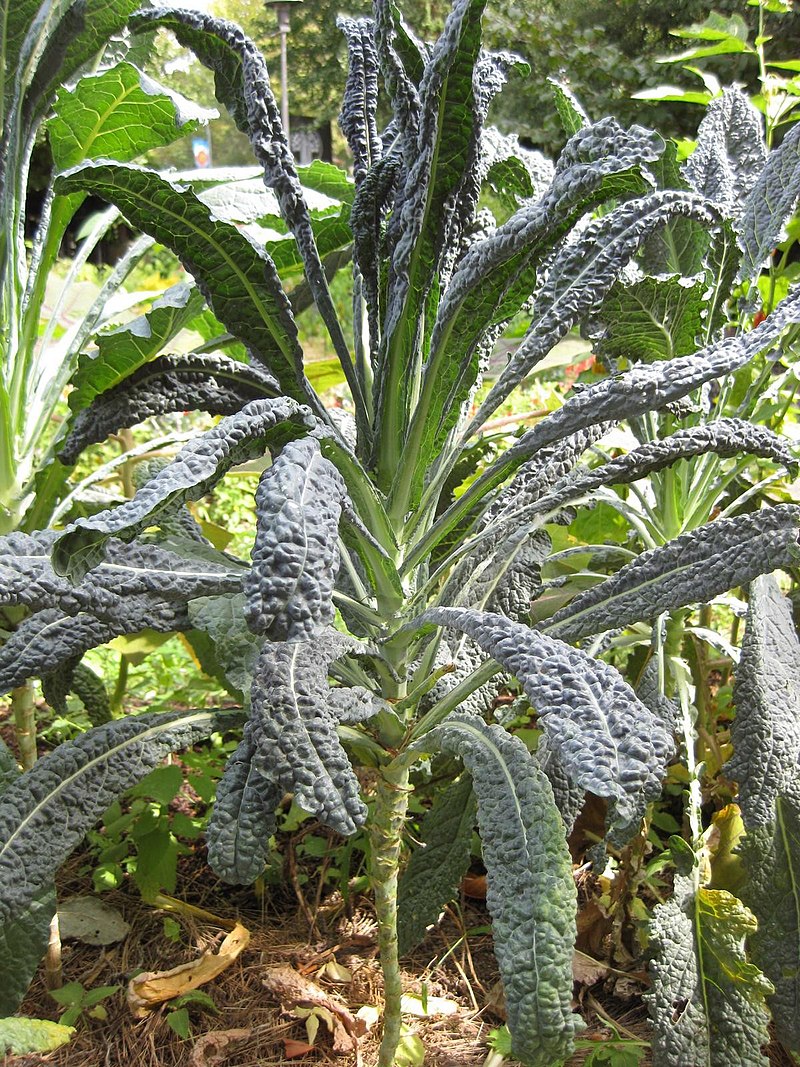 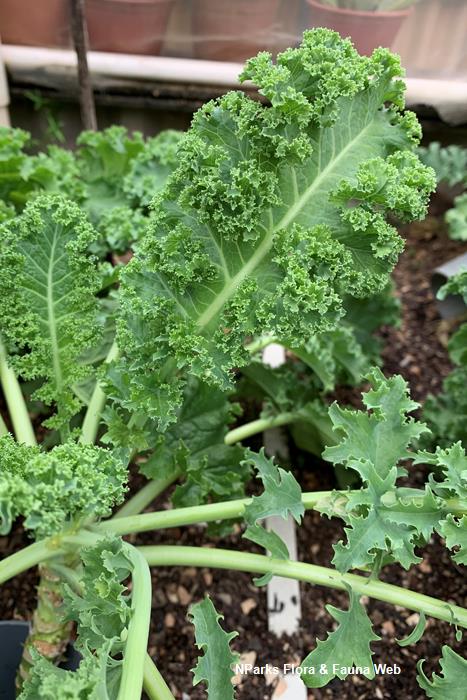 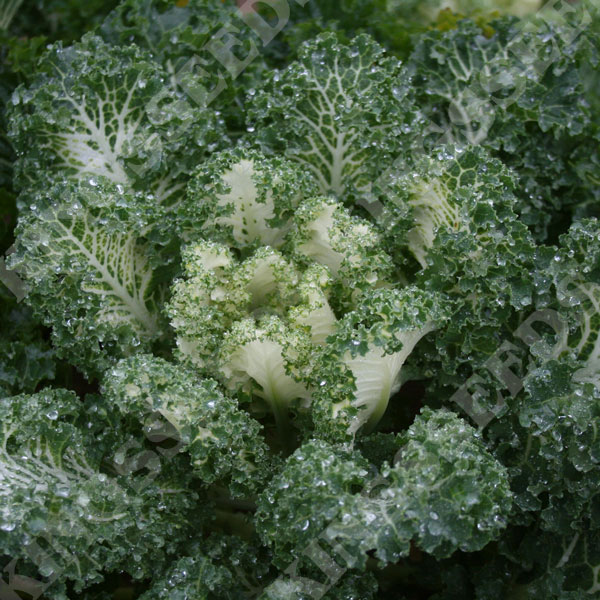 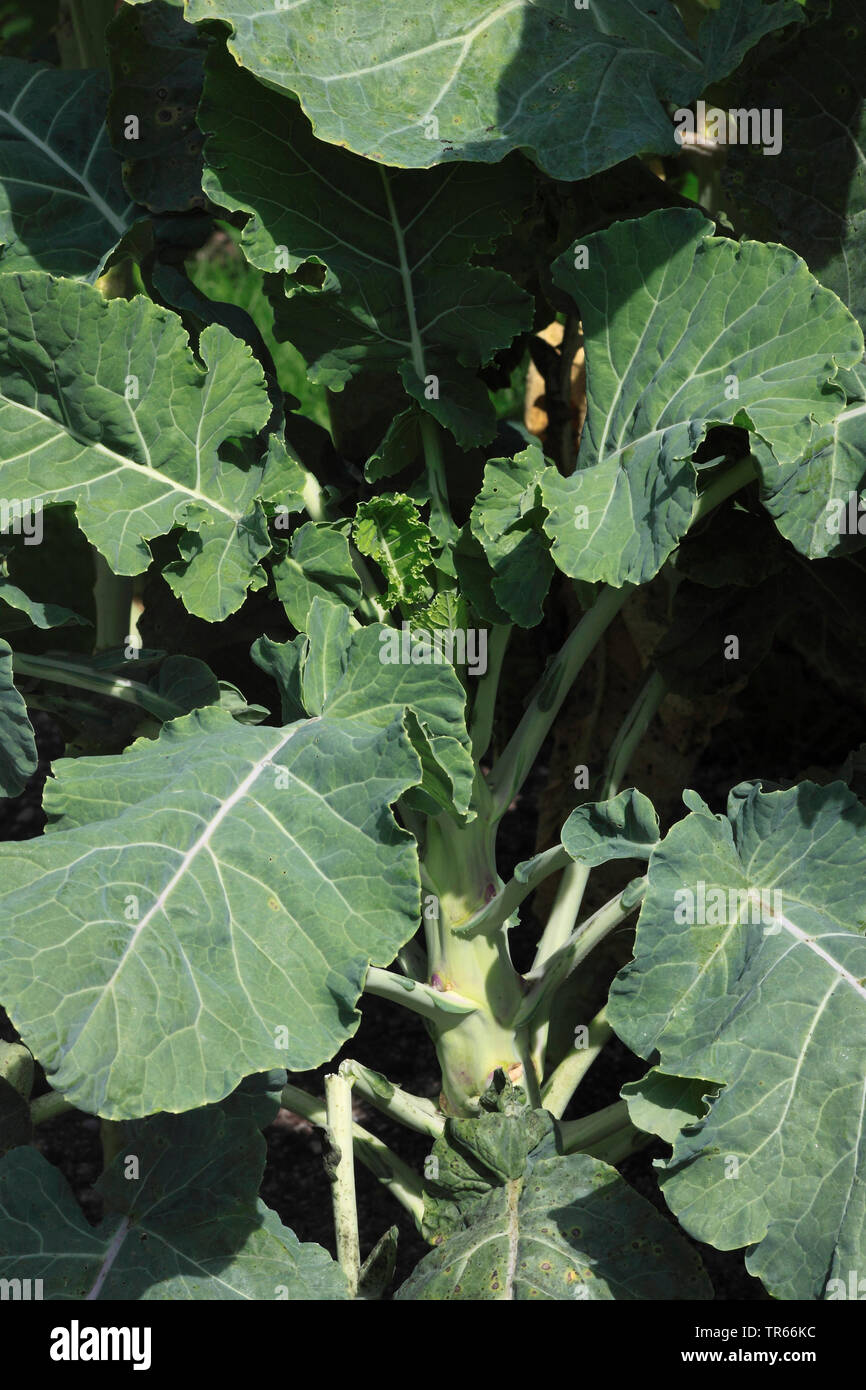 Marrow stem kale
Thousand headed kale: B.O.sub.millecapidata
Curly kale: B.O.sub. laciniata
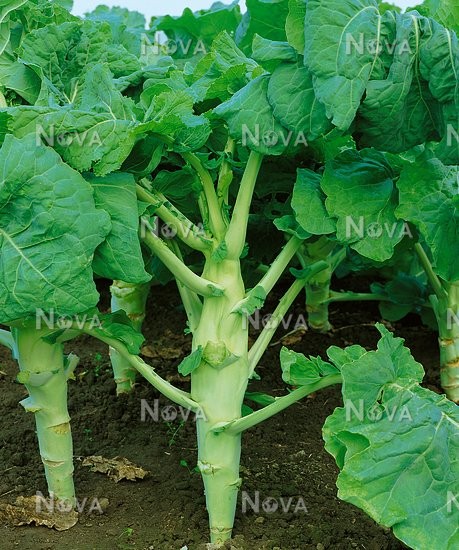 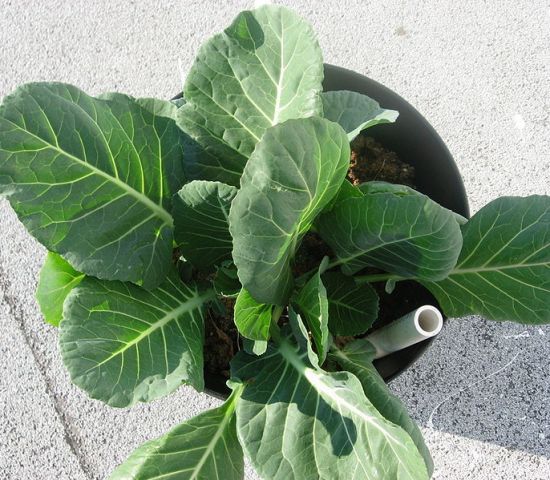 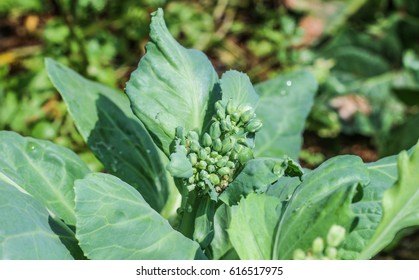 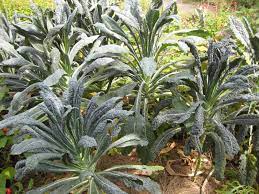 Smooth leafed kale
Brassica alboglabra- Chinese kale
Collards: B.O.var. viridis
Tree kale
Continued… Types of kales
Branching bush kale: B.o. var fruiticosa  also known as cow kale- for its edible foliage & extensively used for animal fodder.
Kale Varieties:
Delaway: it requires 60-65 days to first harvest. Features- good flavour, very attractive in nature producing long green leaves with purple tinge.
Lark’s Tounge: it’s a German kale variety actually called “Lerchenzungen”.
Its take 55 days to mature and very hardy in nature, 2-3ft height, slender, elongated and slightly ruffled leaves.
Red Russian: 55 days to mature having purple vein and deep lobbed leaves. It is tender and sweet even in summer.it can be harvested throughout the season if it is planted in spring.
Red Ursa, Redbore, Starbor, Tall scotch, Dwarf Siberian, Darkibor
Ripbor
Scarlet
Siberian
Toscano/lacinato
Vates Blue Dwarf –it is ready for harvest 30DAP
Collards varieties: Champion, Georgia, Vates, Flash Hybrid
Soil & climate requirements
Soil requirements:
Both the collards and kale can be grown on wide range of soils viz. sandy lams to clay loams.
However soil must be fertile, well drained with good water holding capacity.
The ideal soil reaction pH is between 6-7.5.
Climate requirements:
It is hardiest crop among brassicas capable of with stand temperature as -15ᵒC with better tolerance to high summer temperatures.
These are cool season vegetables and they can be grown in the temperature  range of 12-18 ᵒC.
Chinese kale (Brassica alboglabra) requires comparatively high temperature around 18-20 ᵒC.
In this crops frost improves the edible quality of the leaves.
The collards are hardy to low as well as high temperatures than kale.
Rain fall about 30-500mm is best for optimum yield of kale.
Production technology
Mode of propagation : seed
Season of planting:
Summer crop-sowing (march-April)
Early summer-September-October- transplanting(Oct-November)
In hills: August-September
Depth of sowing:1-1.25cm with spacing 45-60cm(between rows) x 45cm(with in rows)
Dwarf varieties: 60 x60cm, 60 x 45cm
Medium varieties: 75 x 60cm, 75 x 45 cm
Tall varieties: 90 x 60cm
Nursery bed size: 1m width with convenient length is made followed by drenching of soil with  mixture of fungicide Loyalty 10g+ Pyrimid 700 WP 100g insecticide+ sticker(20ml)/20L of water to minimize pest and diseases, to break dormancy to facilitate uniform germination of seeds.
Seed rate: dwarf varieties: 500-750g/ha Medium: 400-500g/ha and tall varieties: 350-400g/ha.
Manures & fertilizers requirements
Both the crops are heavy feeders.
For average fertile soils 15-20 t/ha FYM- final land preparation
Inorganics Dosage : N-100-150kg/ha
                                    P-50-80kg/ha
                                    K-50-80 kg/ha
Full P₂O₅ ,K₂O and 1/3rd N are mixed and applied as basal dose.
Rest N is applied in two equal splits :30 and 60 DAT as top dressing.

Early stages weeding should be managed.
1 or 2 hand weeding's followed by hoeing effectively controls weed population.
Intercultural operations
Harvesting and yield
Kale harvested in two ways 
A) entire plant is cut off at ground level about 40 DAT
B) or the lower leaves are periodically picked.
The inner leaves and buds are left to produce new leaves
The leaves  are harvested  before they become old /mature, tough and stringy.
In collards all green parts of the plants are edible and may be harvested at any time during growing season after attaining 25-30 cm height.
Yield:
Average yield potential: 150-200q/ha
Post harvest management:
Both kale and collards greens may be stored in dry plastic bags  in the refrigerator for up to 3 days.
They may be stored in the freezer in sealed plastic bags for the month.
On commercial scale, collards and kale are stored close to 0ᵒ C with RH of at least 95%. – shelf life held for 10-14 days.
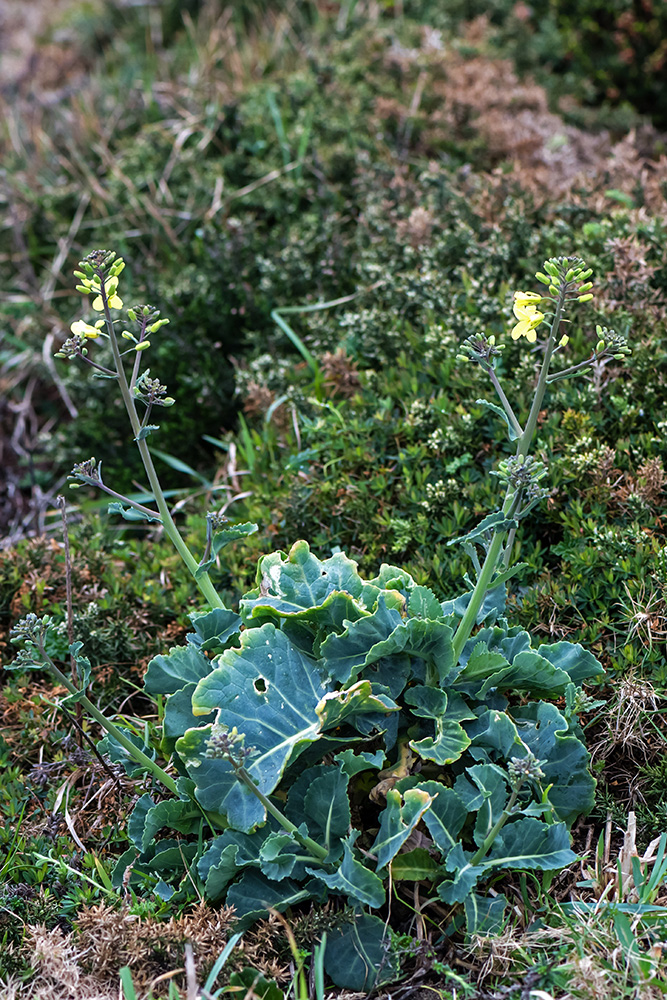 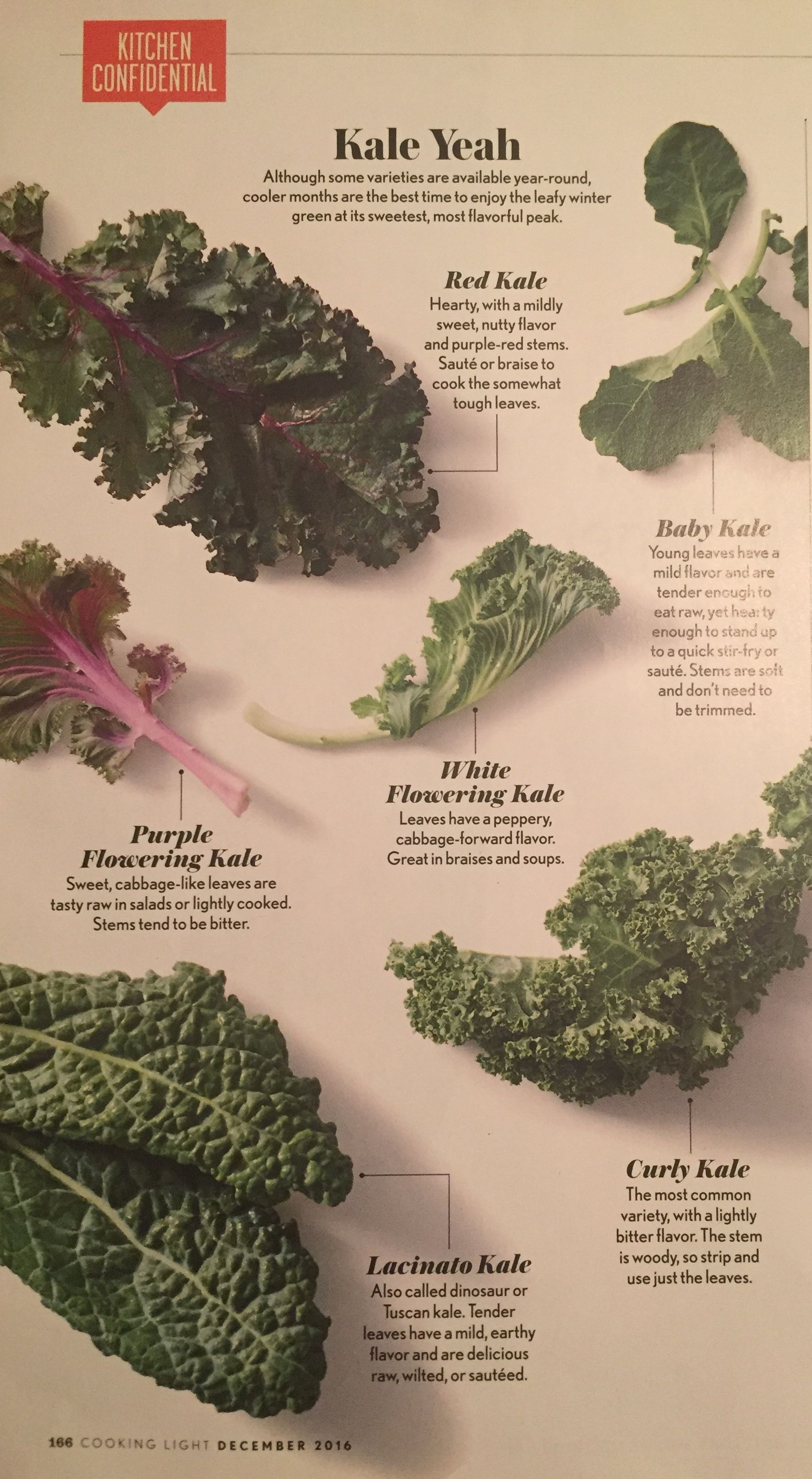 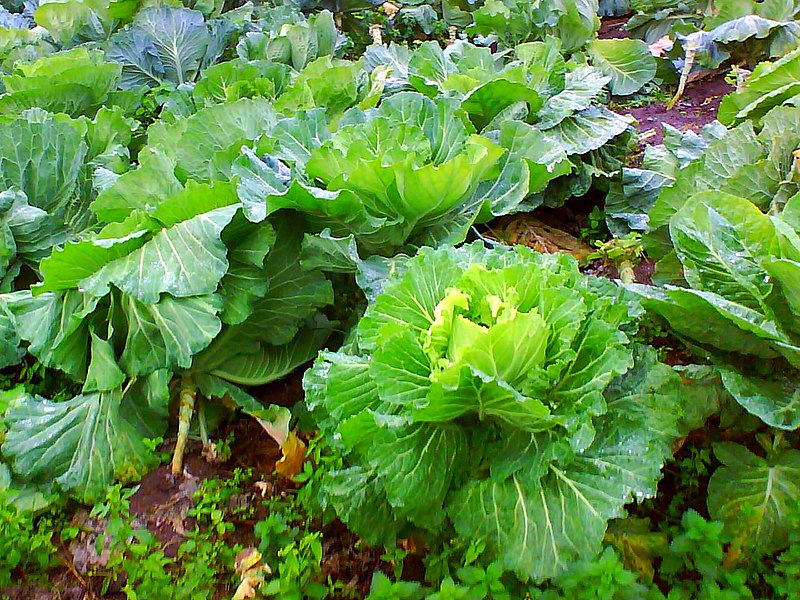 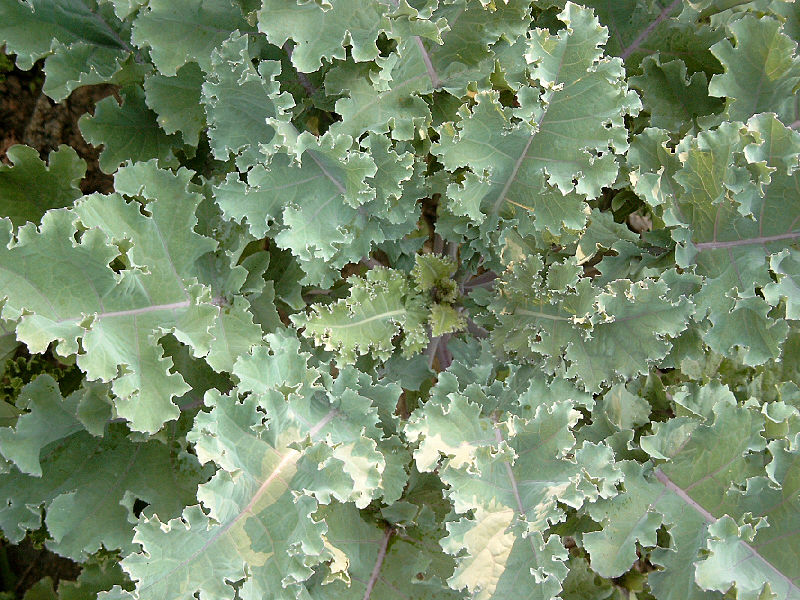 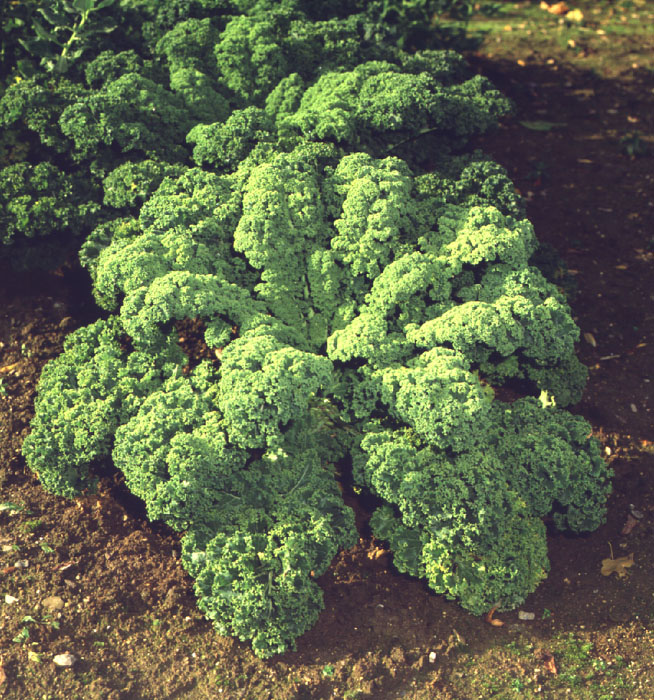 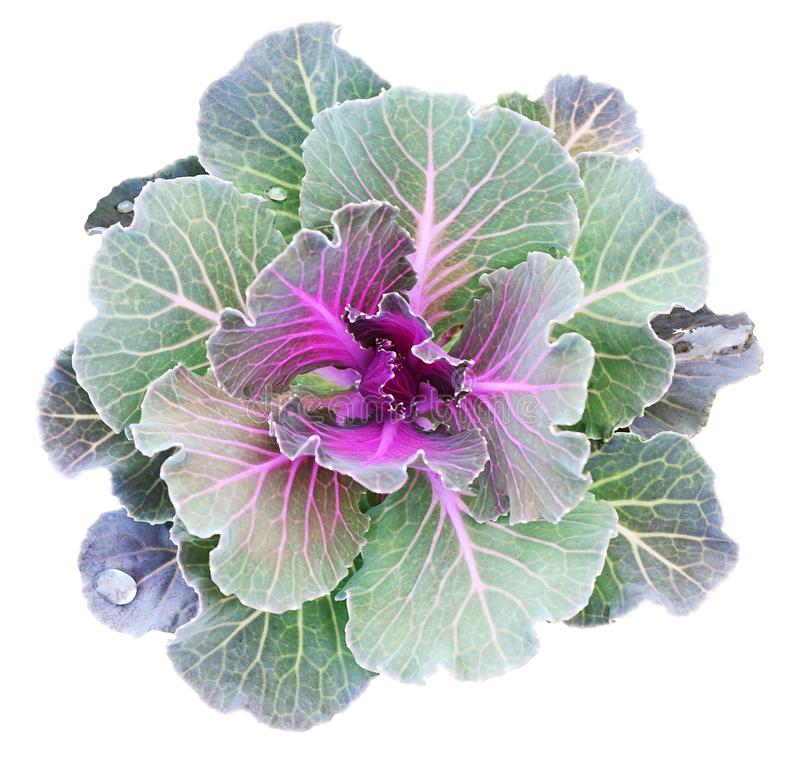 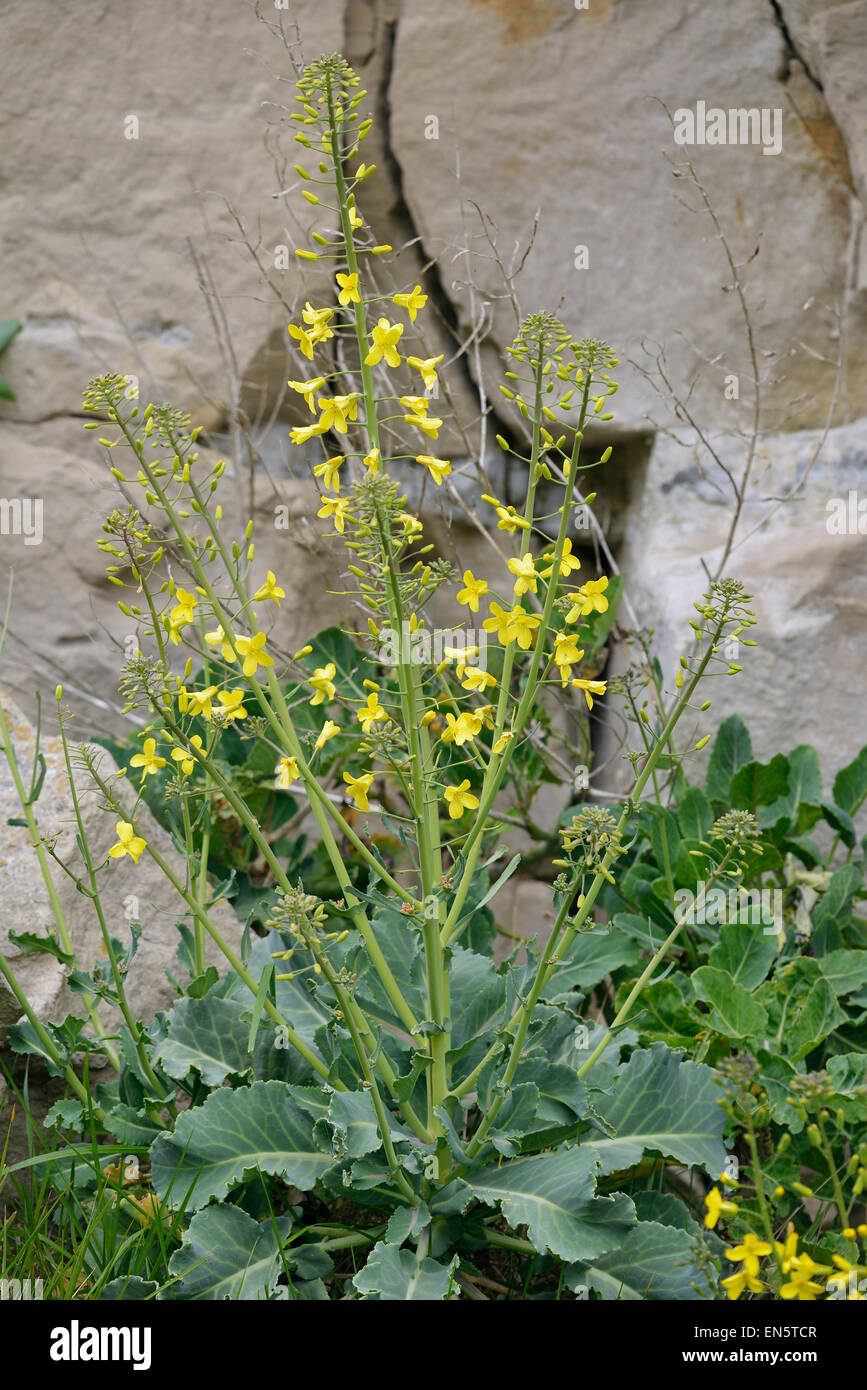 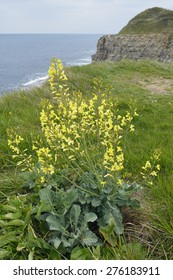 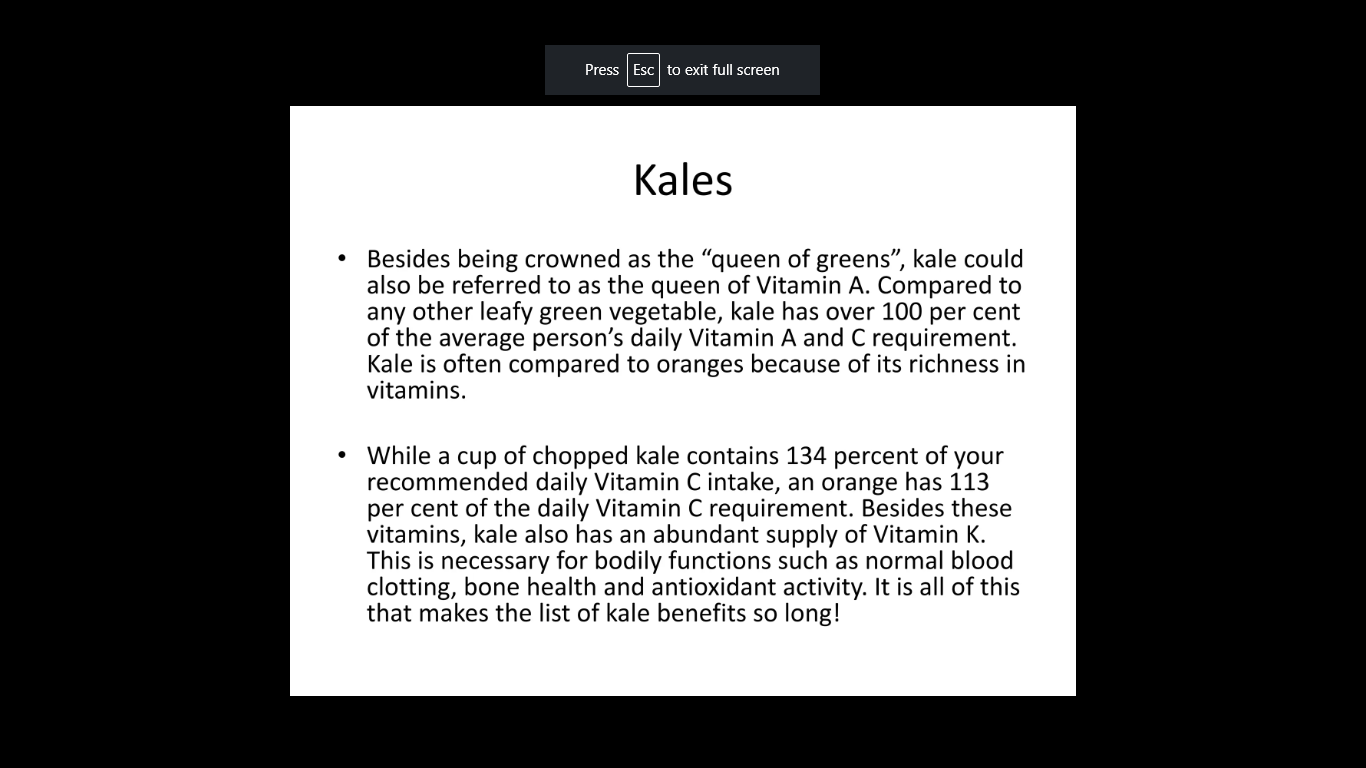